Jeff Hollan / Derek Li
Program Manager – Microsoft
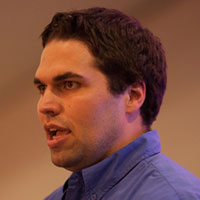 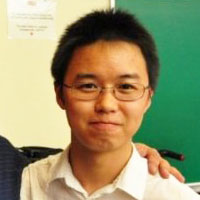 Azure Logic Apps – Advanced integration patterns
Azure Logic AppsAdvanced Integration Patterns
Jeff Hollan
Derek Li
Agenda
Logic Apps Architecture
Parallel Actions
Exception Handling
Other “Operation Options”
Workflow Expressions
Understanding the PaaS Black Box
Understanding the PaaS Black Box
Understand the PaaS “Black Box”
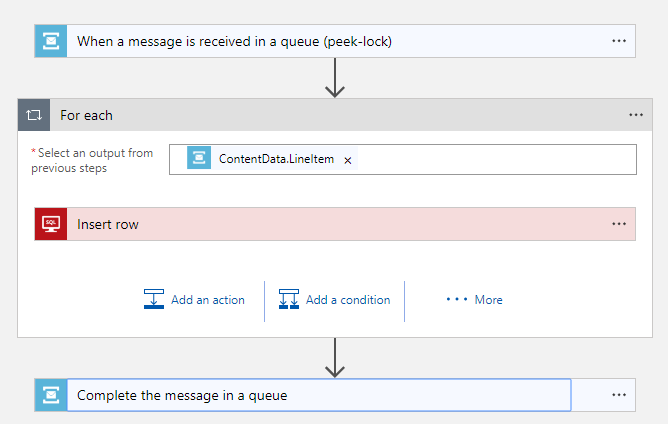 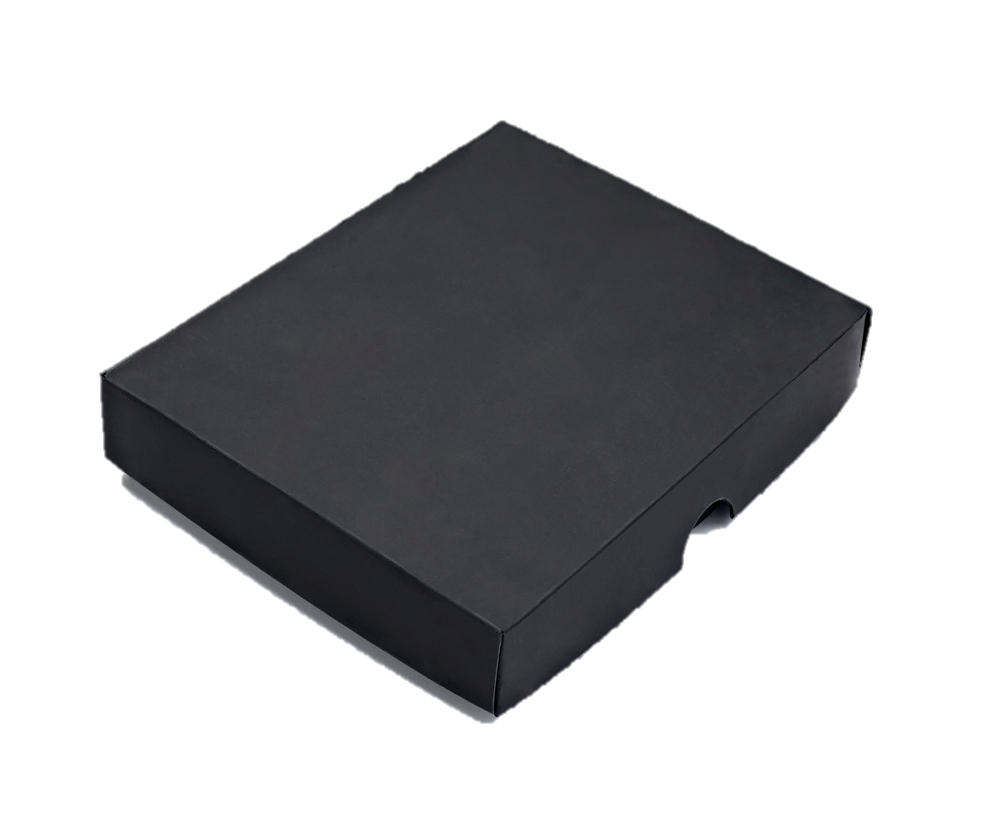 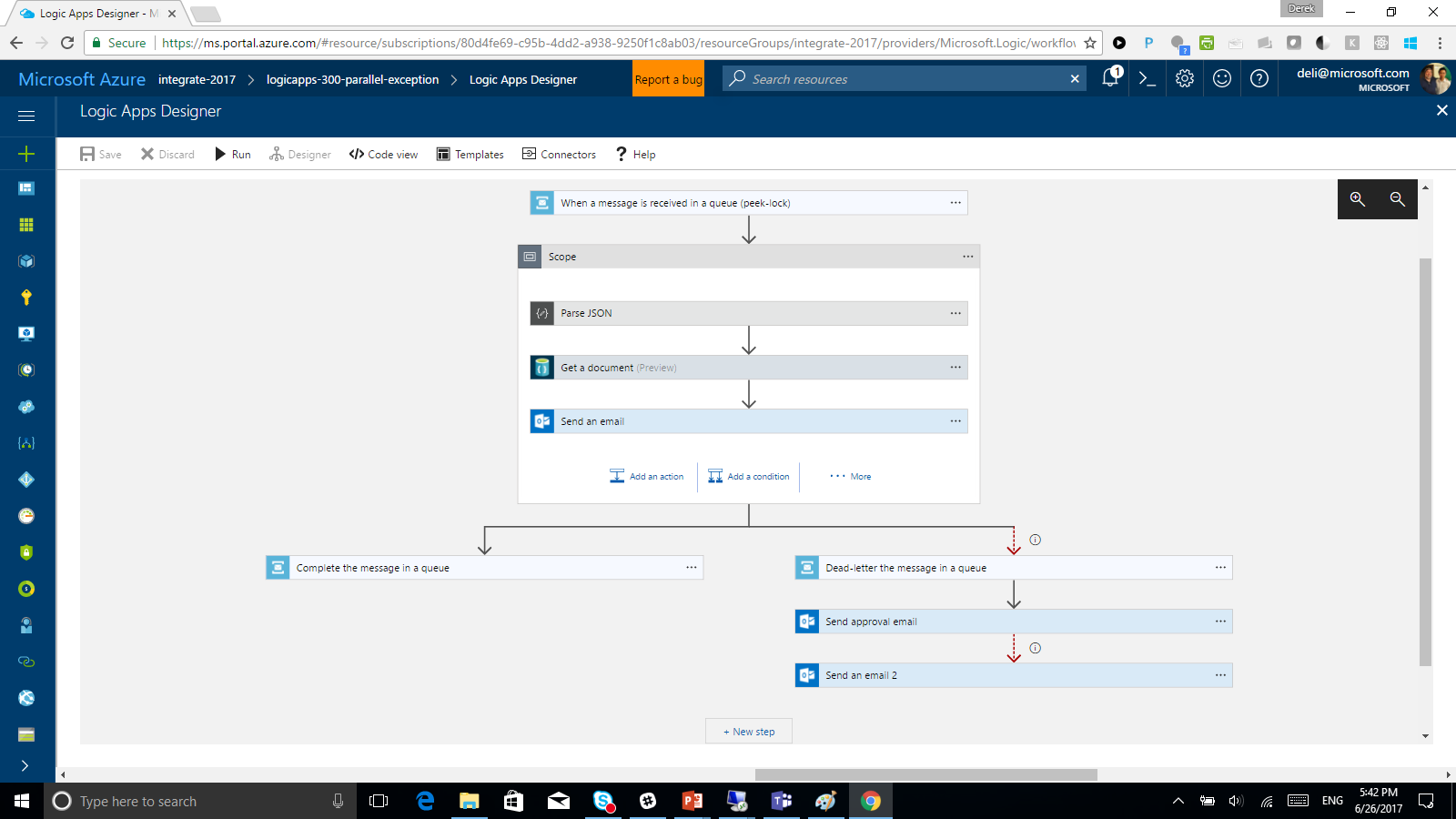 Logic Apps Designer
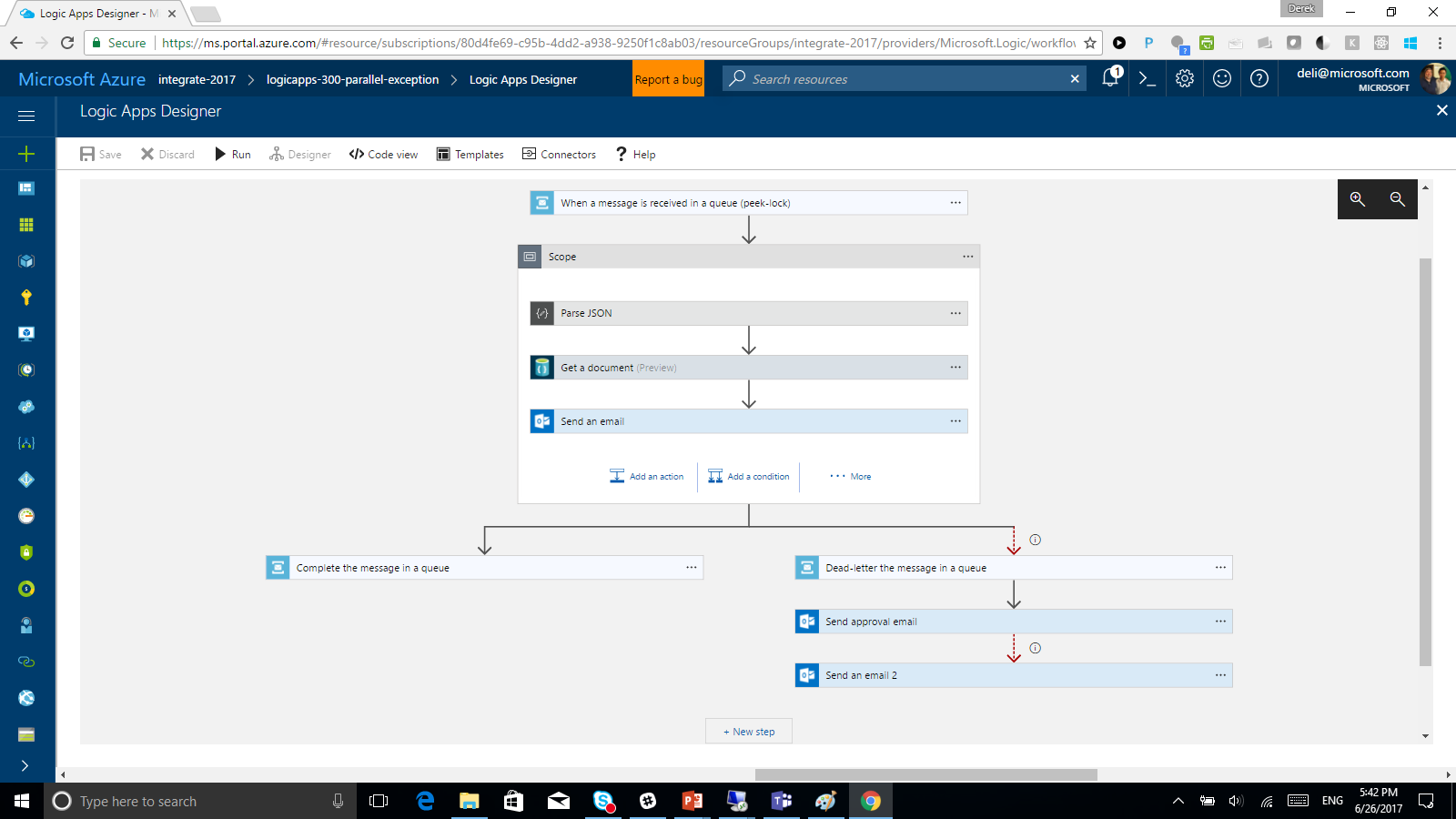 TypeScript/React app
Uses OpenAPI (Swagger) to render inputs & outputs
Generates workflow definition (JSON)
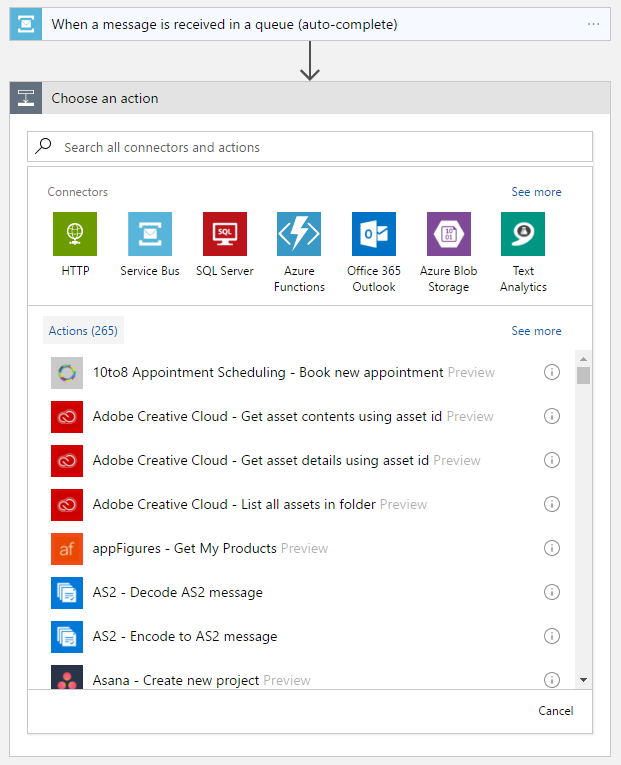 Logic App Designer
TypeScript React App
Uses OpenAPI (Swagger) for rendering inputs/outputs
Generates a workflow definition (JSON) to send to the backend
Logic App Runtime
Reads the workflow definition and breaks down into a composition of tasks with dependencies
Distributed compute/workers are coordinated to complete tasks on-demand
At least once guaranteed execution
No active thread management – tasks and runs can exist in parallel and at massive scale
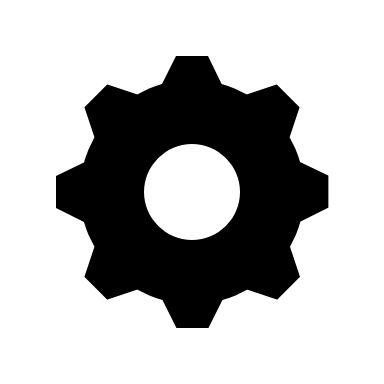 Service Bus
Workflow Definition
Trigger Task
Run
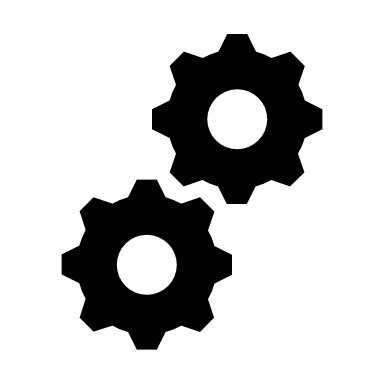 Save
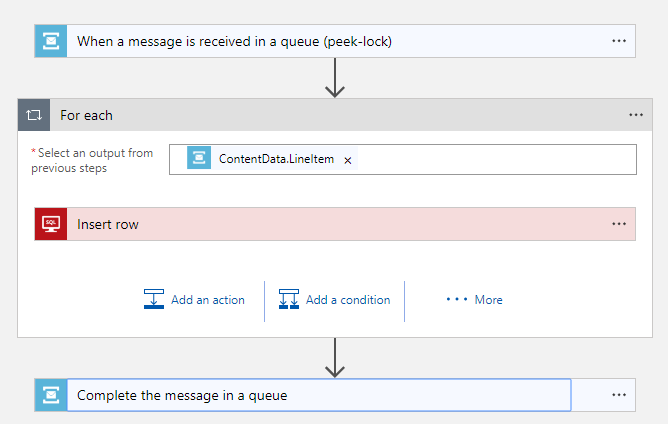 ForEach
On new message
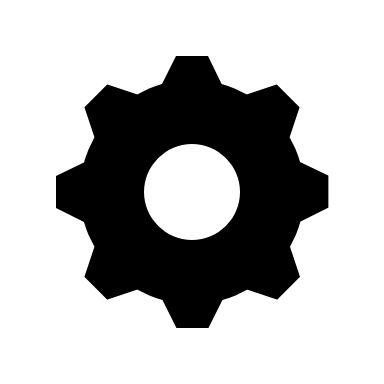 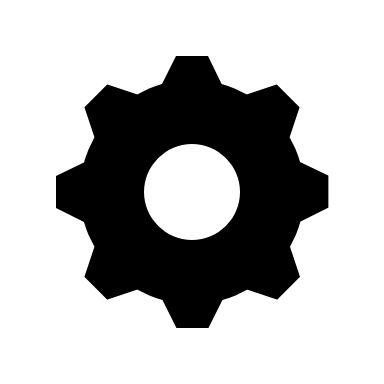 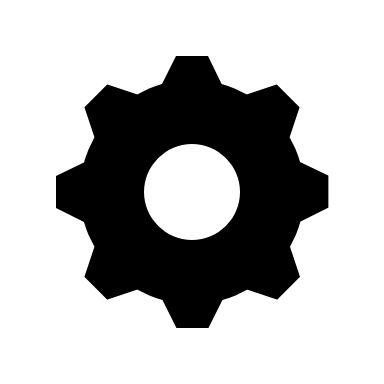 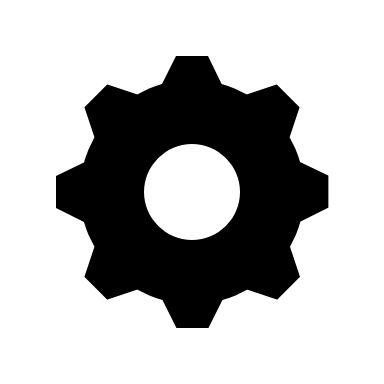 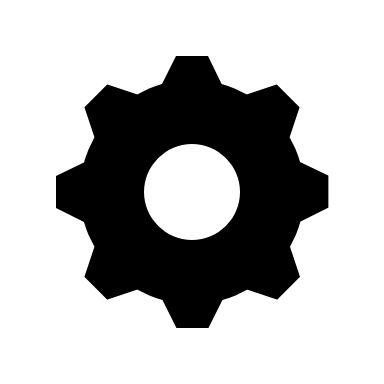 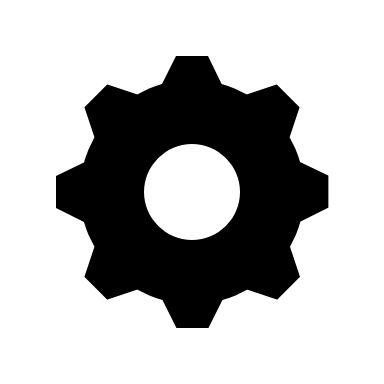 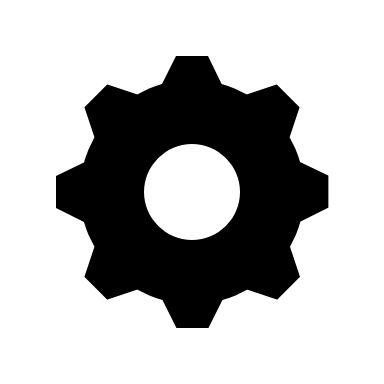 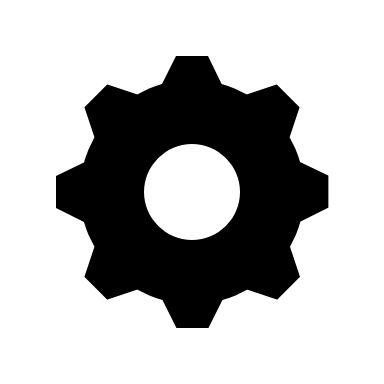 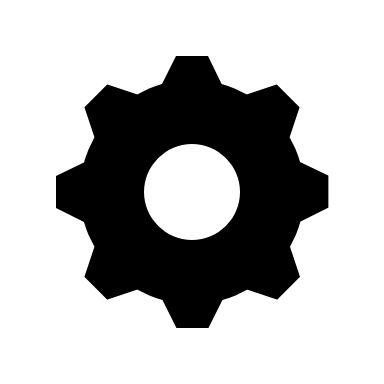 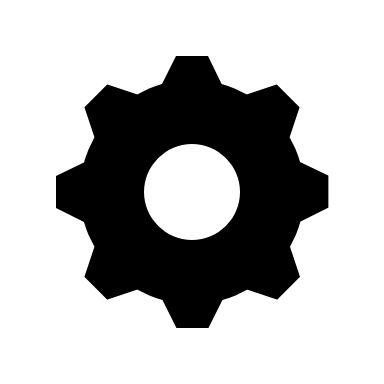 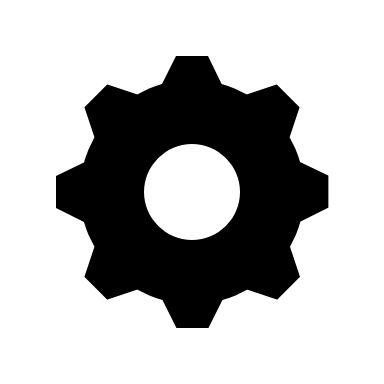 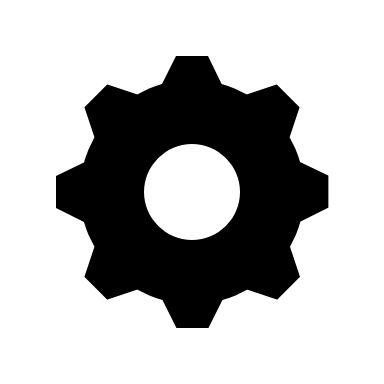 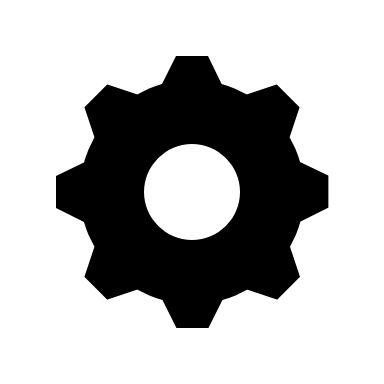 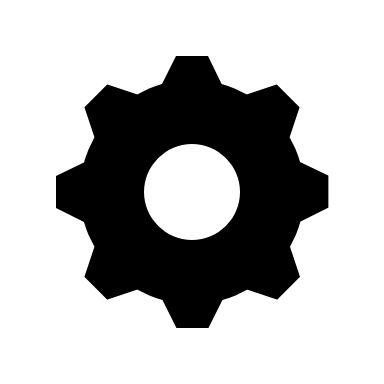 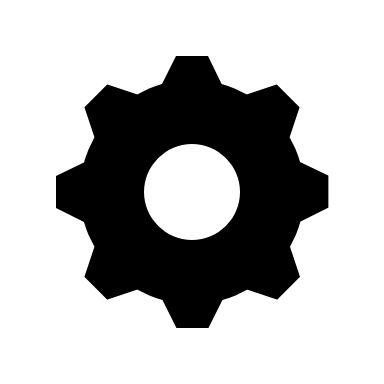 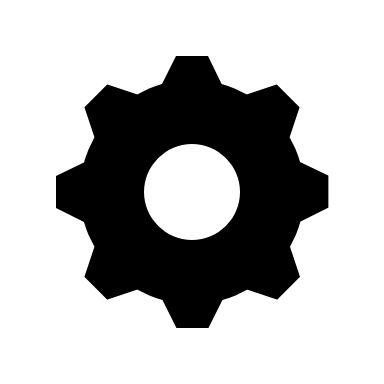 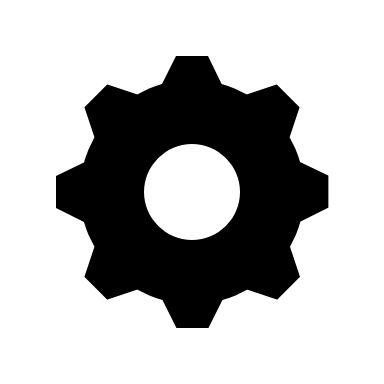 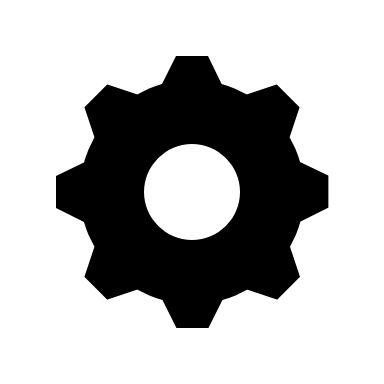 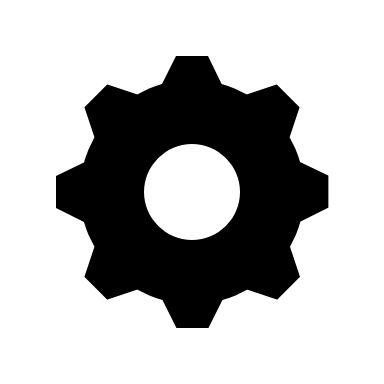 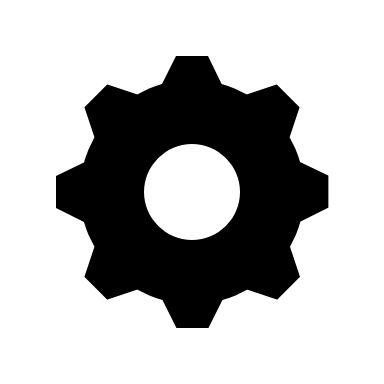 SQL Insert
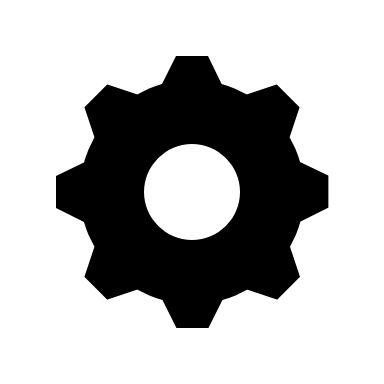 Workflow Orchestrator
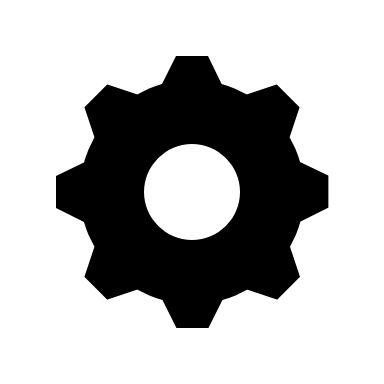 Complete Message
Workflow Complete
Task Resiliency
Transient failures invoke retry-policies (DNS issues, throttles, or 5xx responses)
If the task doesn’t respond, workflow orchestrator will assign a new task (at least once guarantee)
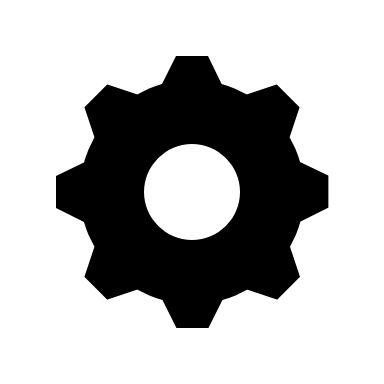 Demo
Workflow Expressions
Any input that will be dynamic (change every run) is an expression

	   @triggerBody()  @body(‘actionName’) @items()
	   @guid()         @utcnow()           @rand(0, 2)
	   @json()         @xml()              @formDataValue(‘actionName’)
@
Used to indicate an expression, can be escaped with @@

e.g. @UtcNow()
( )
Encapsulate expression parameters

e.g. @length(‘Hello World’)
{ }
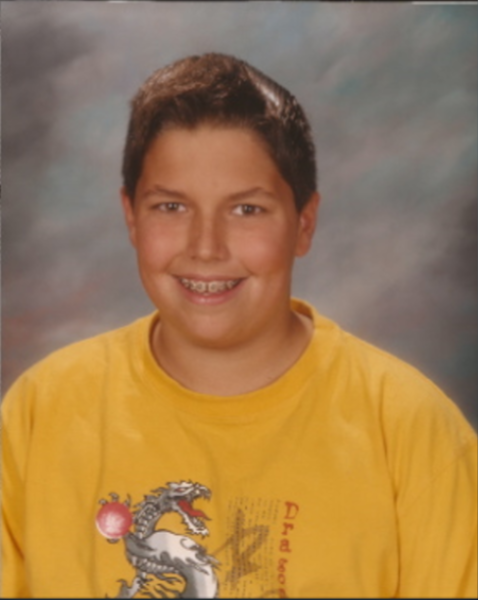 { }
Curly braces means string.  Same as doing @string(), but allows for interpolation

e.g. This is @{add(1,1)} == @concat(‘This is ’, string(add(1,1)))
[ ]
Used to parse properties in JSON objects

e.g. @body(‘JsonBody’)[‘person’][‘address’][‘streetName’] 🙂
[ ]
Used to parse properties in JSON objects

e.g. @body(‘XmlResponse’)[‘not’][‘xpath’] ☹️
[ ]
Used to parse properties in JSON objects

e.g. @xpath(body(‘XmlResponse’), ‘/this/is/good’) 🙂
[ ]
Used to parse properties in JSON objects

e.g. @json(xml(body(‘XmlResponse’)))[‘this’][‘works’][‘too’] 🙂
Breaking Down an Expression
@contains(tolower(triggerBody()['user']['displayName']), 'jeff’)

triggerBody()[‘user’][‘displayName’] 
Get the body from the trigger, and Access the “displayName”
tolower(triggerBody()[‘user’][‘displayName’] )
Convert to lowercase – in this case make the “displayName” lower case
contains(tolower(triggerBody() [‘user’][‘displayName’] ), ‘jeff’)
See if a value is contained in the first – in this case see if the lower-cased “displayName” contains “jeff”

Result is: TRUE or FALSE